Diocese of Brentwood Chancery Training Day
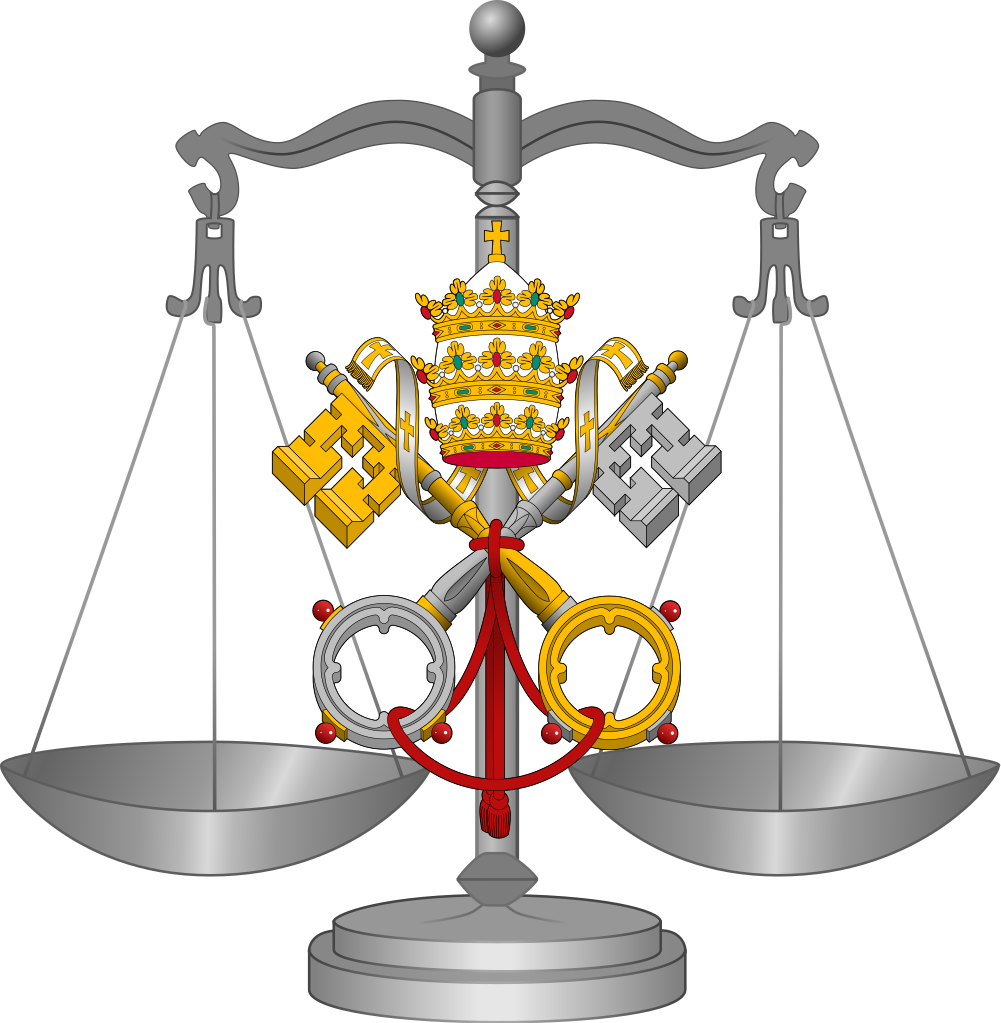 Wednesday, 11th March 2020
Agenda
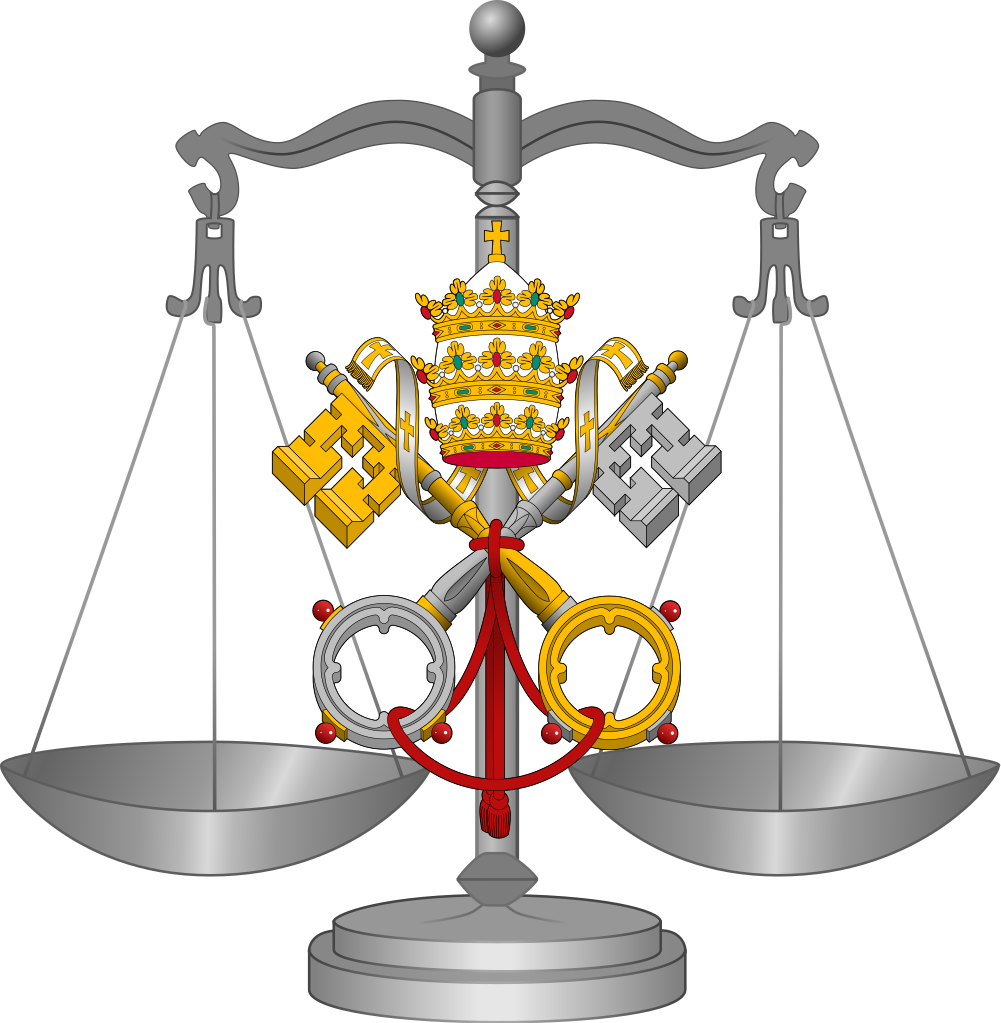 1030: Coffee and Arrivals
1100: Welcome and Notices
1110: Preparing for Marriages I
1150: BREAK
1200: Preparing for Marriages II
1230: Parochial Registers and Archives
1300: Questions
1315: LUNCH
1400: Preparing for RCIA
1430: END
Notes
Preparing for Marriage
Paperwork basics; marriages in E&W; Marriages in Ireland; Marriages abroad; Permissions and dispensations; previous marriages.
Preparing for MarriagesPaperwork Basics
WHO? The paperwork for marriage is (ordinarily) to be started in any parish in which a party resides.
WHEN? The Chancery Office will not process paperwork sent more than six months before the date of the wedding, and such papers will be returned to the parish of origin. If there are fewer than six weeks than the date of the wedding please contact the Chancery in advance of sending the paperwork in.
WHAT? The paperwork for marriage may be dealt with separately from the spiritual preparation for the sacrament. If this is the case the priest preparing the paperwork should ensure that adequate spiritual preparation will be given, and should include evidence of this with the papers.
DO NOT SET A WEDDING DATE IF THERE IS A PREVIOUS MARRIAGE!
Preparing for MarriagesMarriages in England and Wales
Where a wedding is taking place in England and Wales and no dispensations or permissions are required, the marriage paperwork may be sent parish to parish.
In all other cases, including convalidations, the paperwork is to be sent to the Chancery six weeks to six months before the wedding date.
The cleric should receive confirmation of receipt, followed by confirmation of processing. Please do not contact the Chancery to follow-up unless the wedding is within four weeks.
The paperwork will be returned to the parish of origin to be kept securely or forwarded to the Diocese of marriage.
It is the responsibility of the marrying cleric to notify the church(es) of baptism, and the responsibility of the parties to ensure civil requirements are met.
Do not send paperwork without all the necessary documents, incomplete paperwork may be returned to the parish of origin.
Preparing for MarriagesMarriages in Ireland
Include a copy of the local Irish registrar’s receipt of notification to marry (the ‘green form’).
After processing we will: 
forward the marriage papers to the relevant diocese;
write to the couple;
send you confirmation.
Preparing for MarriagesMarriages Abroad (excl. Ireland)
If the couple are to be civilly wed shortly before the wedding (convalidation) abroad, we will process the paperwork before receiving a copy of the marriage certificate.
Include translations of documents not in English.
There may be extra requirements imposed by the Diocese of marriage, we may not be able to tell you these in advance.
After processing we will: 
forward the marriage papers to the relevant diocese;
post an authenticated copy of the paperwork to the couple (in case of loss or delay);
send you confirmation.
Questions
?
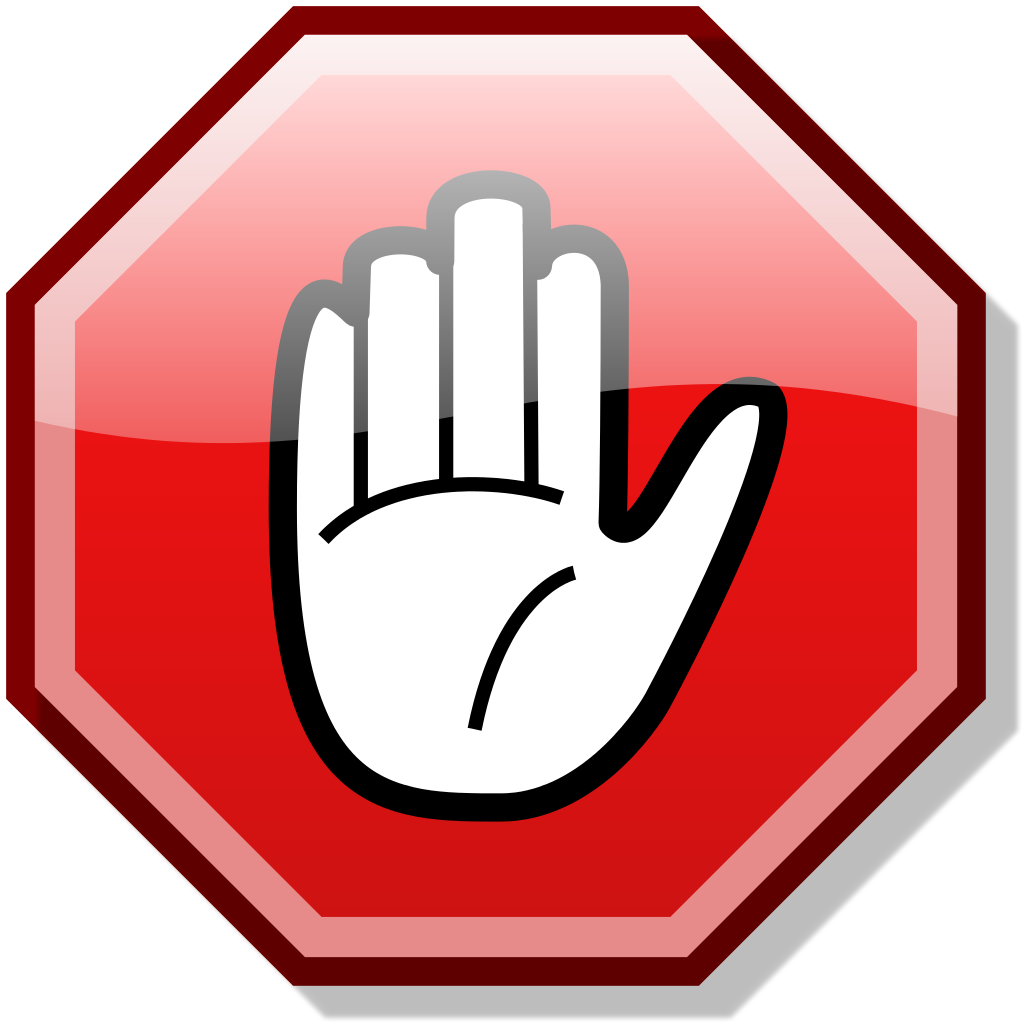 DO NOT SET A WEDDING DATE IF THERE IS A PREVIOUS MARRIAGE!
Permissions and DispensationsPermission for Mixed Marriages (c. 1125)
Marriage of a baptised Catholic and baptised non-Catholic.
May be granted by parish priests/priests in charge (not assistant priests), only if:
The Catholic party resides in the territorial boundaries of the parish;
This permission alone is required;
The marriage is to take place in the parish of the parish priest granting the permission.
We advise parish priests to apply to the Chancery for this permission.
Application to the Chancery must be made if:
Permission is sought alongside an application for convalidation;
Dispensation from canonical form is also requested;
Marriage is taking place outside the territorial boundaries of the parish.
Permission will ordinarily be given if the priest supports it, the Catholic party makes the promise, and the non-Catholic party does not object to the promise.
Permissions and DispensationsDispensation from Disparity of Cult (c. 1125)
Marriage of a baptised Catholic and a non-baptised person.
This permission will ordinarily be given if: the priest supports it, the Catholic party makes the promise, and the non-Catholic party does not object to the promise.
Permissions and DispensationsDispensation from Canonical Form (c. 1127.2)
Marriage of a Catholic in a non-Catholic form.
Universal law requires “grave reasons” for this to be given, the Bishops’ Conference has stated such reasons include:
The spiritual well-being of the parties;
Tranquillity and peace of their personal and family relationships;
A special relationship to a non-Catholic minister or non-Catholic place of worship.
It is not permitted to have two religious ceremonies “for the purposes of giving or renewing matrimonial consent” (c. 1127.2), nor to have a Catholic and non-Catholic minister ask for consent together (c. 1127.3).
Dispensation will ordinarily be given if the reasons above are fulfilled, if the applying cleric supports the application, and (if taking place outside the Diocese) the local Ordinary does not object. 
Dispensation will not ordinarily be given for a non-Christian rite, unless the situation is truly exceptional. It may be suggested to have a civil wedding followed by a convalidation.
If any concerns arise contact the Chancery.
Preparing for MarriagesConvalidations (cc. 1156-1159)
Customarily to regularise a marriage that took place without canonical form (c. 1108), where at least one party was Catholic and no dispensation was granted.
The wedding may have been a non-Catholic ceremony, a Tribal/Customary/Traditional ceremony, or may have taken place in a Register Office.
Two different forms:
Use the ‘Supplementary Application’ Form if applying alongside a permission or dispensation;
Use the ‘Simple Convalidation’ form for the wedding of two Catholics.
A copy of the wedding certificate is to be included.
Preparing for MarriagesSanatio in radice (cc. 1161-1165)
An act making a marriage valid, which was originally invalid due to a diriment impediment or lack of canonical form, without a renewal/new consent.
Generally used in situations where a convalidation is not possible because one party refuses or is unable to renew consent. 
Can also be used in situations where a diriment impediment, such as disparity of cult, was not dispensed and can be dispensed by the local Ordinary.
The applying cleric should attest that it is probable that the parties intend to persevere in conjugal life (c. 1161.1).
This may not be given if either party was previously married.
DO NOT SET A WEDDING DATE IF THERE IS A PREVIOUS MARRIAGE!
Questions
?
Preparing for MarriagesPrevious Marriages: Questions to Ask
Previous Marriages: Questions to Ask01: Has either of you been married before?
Answer: Yes.
Carry on to next question.
Answer: No.
Free to marry!
Additional question: How many times have you each been married?
Please note answers and refer to Chancery/Tribunal immediately if either party has been married more than once.
Previous Marriages: Questions to Ask02: Is the other party still alive?
Answer: Yes.
Carry on to next question.
Answer: No.
Free to marry! Provide death certificate with paperwork.
Additional point: if the marriage was annulled by a Catholic Tribunal the party is also free to marry.
Previous Marriages: Questions to Ask03: Was the person you were previously married to married before?
Answer: Yes.
Contact Tribunal for a 'Ligamen' Application. 

Time: 6 months, if all necessary documents are included.
Answer: No.
Continue to next question.
Previous Marriages: Questions to Ask04: Was either of you a baptised Catholic, who married without canonical form?
Answer: Yes.
Apply to Chancery for Defect of Canonical Form.
If the correct paperwork is submitted the process will take approximately three months.
Answer: No.
Continue to next question.
If the party a member of an Eastern Orthodox Church and married outside of a 'Sacred Rite', the Catholic Church can also declare that marriage null, leaving the party free to marry.
Previous Marriages: Questions to Ask05: What was your baptismal status at the time of the wedding?
Answer: Neither Baptised

Contact Tribunal regarding Dissolution of marriage by the Pauline Privilege.

Time: approx. 6 months

Investigation and decision done locally.
Answer: Both Baptised

Contact Tribunal regarding ordinary annulment process.


Time: approx. 18 months
Answer: One Baptised

Contact Tribunal regarding Dissolution in Favour of the Faith (Petrine Privilege).

Time: approx. 1 year (incl. 6 months processing in Rome).

Investigation is local, and the decision is made in Rome.
Preparing for MarriagesPrevious Marriages: Questions to Ask
Previous Marriages: Questions to Ask
This information is a guide to help you discern how long which process may be used, and how long it might take, so that you can counsel the parties appropriately.
If there has been a previous marriage please do not set a wedding date before contacting the Chancery. If a wedding has to be cancelled the priest or deacon may be personally liable if sued. 
Remember that there is no guarantee that the ordinary (full) annulment process will give a constat decision.
Parochial Registers and Archives
Registers of Baptism and additional notes
Parochial Registers and Archives
Please see Fr Stewart Foster’s guidelines, it might even be helpful to have a printed copy in your parish office.
The following registers are to be kept in parishes according to canon law:
Registers of Baptism, Confirmation, Marriage and Death (Can. 535 §1; 895)
Register of the Reception of Converts (Briefing 85, p. 114; cf. c. 535)
Register of Burials in Parish Cemetery (Briefing 85, p. 114; cf. c. 535)
Registers of Foundation Masses and other obligations (Can. 1307 §2)
Parish account books (Can. 1284 §7)
Register of Catechumens (Can. 788 §1)
Title deeds, insurance policies and other papers relating to temporal goods (Can. 1284 §9)
Papers relating to Marriage Preparation (Can. 1066-1070)
I will only be looking at the requirements for the Register of Baptisms today.
Parochial Registers and ArchivesRegister of Baptisms
Canon 877.1 states the following are to be entered in the baptismal register:
Name of the baptised;
Minister of the sacrament;
Parents of baptised;
Sponsor(s);
Witness;
Place and date of baptism;
Date and place of birth.
Parochial Registers and ArchivesRegister of Baptisms
The following must be added to the baptismal record:
Ascription to another (that is non-Latin) ritual church;
Change of rite;
Confirmation;
Marriage (incl. convalidation);
Legitimate dissolution of marriage (Petrine privilege);
Annulments and vetita;
Public profession of permanent vows;
Reception of sacred orders.
Parochial Registers and ArchivesRegister of Baptisms
Adoption (c. 110, 877.3)
If the baptism occurs after the adoption, only the names of the adopted parents are to be entered into the register.
If the baptism occurred before the adoption, a new entry is to be made in the register. Each entry is to have a marginal note referring to the other entry. The entry is to include the names of the adopted parents, copies of baptismal certificates are to be made from the new entry with no mention of the natural parents or adoption.
Parochial Registers and ArchivesRegister of Baptisms
Unwed Parents (c. 877.2)
No mention is to be made of the marital status of the parents, or illegitimacy of the child.
The mother is to be recorded if:
Publicly known;
She requests in writing;
She requests verbally before two witnesses.
The father is to be recorded if:
Proved by public document (e.g. birth certificate);
By request/declaration in front of the parish priest and two witnesses.
If these requirements are not met the entry is to be left blank; the phrase Pater ignotus (father unknown) is not to be used.
Parochial Registers and ArchivesRegister of Baptisms
Other marginal notations
When an adult is baptised their marital status is to be recorded (if married), and any annulment/dissolution granted, and their confirmation.
Conditional baptisms are to be recorded normally, but with this fact noted in the margin.
Emergency baptisms are to be recorded normally, but with this fact noted in the margin.
The CIC does not require the sex of the baptizatus to be recorded; however, should this be recorded or requested no change is to be made if the person later has his/her gender reassigned (even legally). This may be recorded in the margins, if necessary.
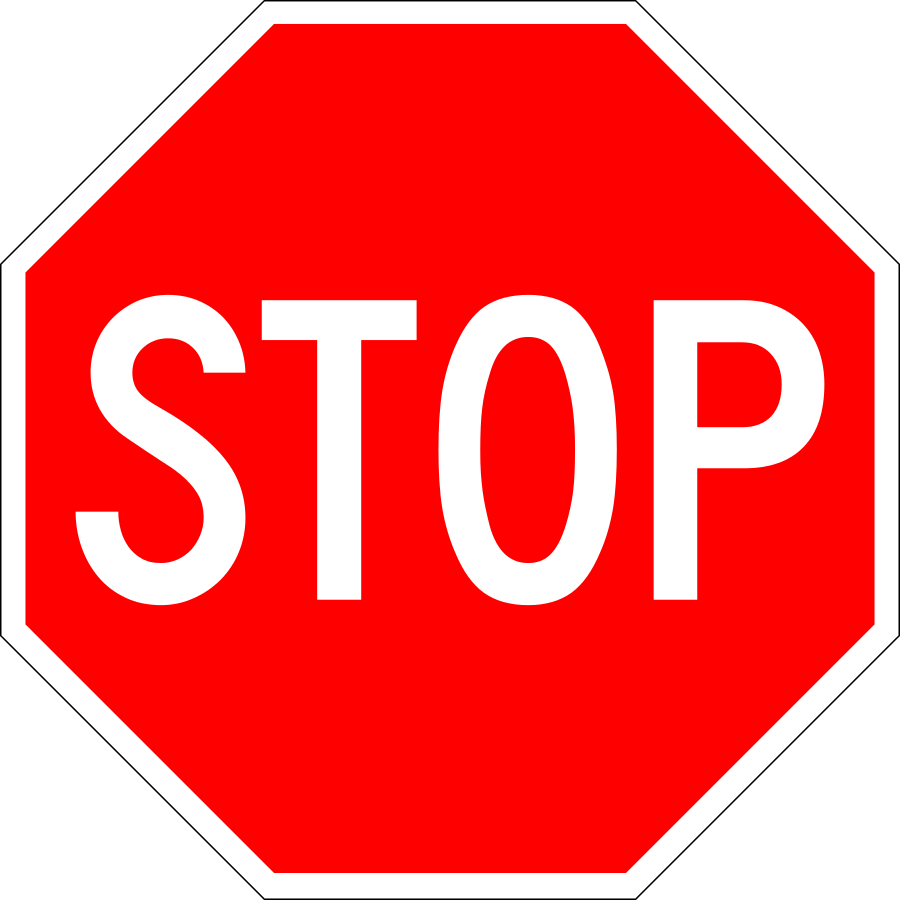 In no circumstance is an original entry to be changed by deleting, obscuring or altering original text.
Parochial Registers and ArchivesRegister of Baptisms
Who can have access?
The data subjects themselves;
Other legitimate third-parties, such as Diocesan chanceries and tribunals.
LUNCH
Preparing for RCIA
Baptismal status; previous marriages; obstacles to full communion; other matters
Preparing for RCIABaptismal Status
There may be new forms arriving at some point, not for this Easter.
A baptismal certificate is normally required to prove baptismal status.
C. 869.1: If there is doubt as to whether a person was baptised or whether a baptism was conferred validly, and after serious enquiry this doubt persists, the person is to be baptised conditionally.
There are two types of doubt:
Doubt of Fact;
Doubt of Validity
Preparing for RCIABaptismal Status – Doubt of Fact
A doubt of fact occurs when it is unclear as to whether there has ever been a ceremony that purported to be a baptism. 
In the absence of a baptismal certificate the following can help:
Testimony of an (unexceptionable) witness;
If baptised as an adult, the testimony of the one who was baptised,  
Photographs, videos, other supporting materials.
It may arise that the fact of a purported baptism can be established through a certain means, but that this also raises questions of validity.
Preparing for RCIABaptismal Status – Doubt of Validity
Doubt concerning: matter; form; intention of the minister; intention of the recipient.
Orthodox baptisms are presumed to be valid (c. 869.2).
There is no general recognition in universal law regarding the validity of baptisms in any non-Catholic ecclesial communities. There are no national agreements between the Church and non-Catholic ecclesial communities in England and Wales.
In 1949 the Holy Office declared the baptisms of the following are presumed valid: Disciples of Christ, the Presbyterians, the Congregationalists, the Baptists, the Methodists.
Presumed invalid: Jehovah’s Witnesses (invalid formula); Salvation Army (no baptism); Quakers (no baptism); Christian Scientists (no baptism).
Doubtful validity: Pentecostals.
In short: do not presume that any other baptism is valid unless there is evidence that it was given with water and the Trinitarian formula.
Preparing for RCIABaptismal Status
Conditional baptisms are to take place:
In private, not in public;
After the local Ordinary has determined what rites are to be included/excluded;
After the reasons for doubting the validity is explained to the baptizandus.
Preparing for RCIAPrevious Marriages
People presenting themselves for instruction should be asked their marital status (and that of their partners) at the beginning of the process of instruction.
All marriages enjoy the favour of the law (c. 1060).
Simple divorce is not, in itself a bar to baptism or reception into the Church, but, it must be explained that they are not free to (re-)marry in the Catholic Church without some further process, the result of which cannot be guaranteed.
Divorce and remarried (DAR) couples must be told that they cannot be baptised or received into the Catholic Church until either there is a dissolution/annulment or the parties separate.
An unbaptised DAR may be admitted to the catechumenate, but not the Rite of Election (RCIA Appendix I).
Preparing for RCIAOther Obstacles
Freemasons: It is forbidden for Catholics to be members of supporters of Masonic lodges, it also therefore not possible for Freemasons to be baptised or received into the Catholic Church until they leave that organisation. This is not something that it is within the competence of the local ordinary to dispense or derogate from.
Other political parties or movements: There is no general or universal bar to Catholics joining specific political parties/movements/groups unless they plot against the Church (c. 1374) or encourage heresy, schism or apostasy (1364.1). 
It would seem prudent, however, to raise with catechumens and candidates the question of whether they belong to any parties/movements/groups who promote things contrary to natural law and the teaching of the Church.